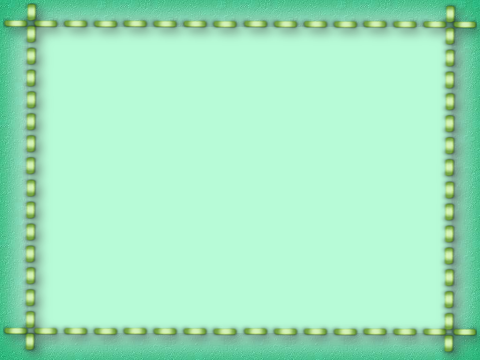 Муниципальное автономное дошкольное образовательно учреждение «Исетский детский сад «Ивушка» 
Исетского муниципального района Тюменской области
Особенности работы и педагогические технологии для работы с детьми с ограниченными возможностями здоровья»
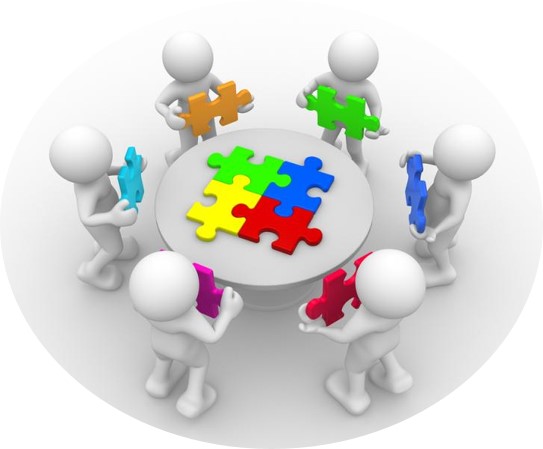 Подготовила: учитель-логопед Клейман Н.Г.
с. Исетское
Февраль 2023 г.
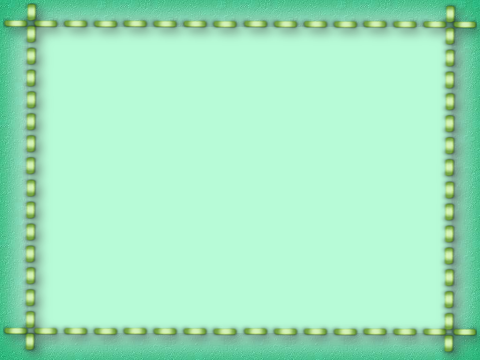 «Для того, чтобы было легко жить с каждым человеком, думай о том, 
что тебя соединяет,
а не о том, что тебя разъединяет с ним».
Л.Н.Толстой.
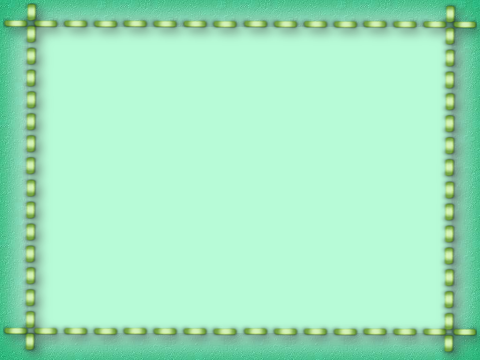 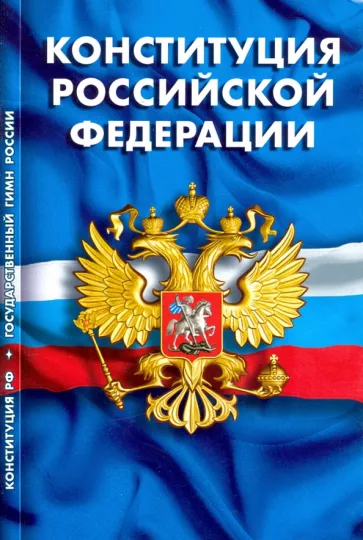 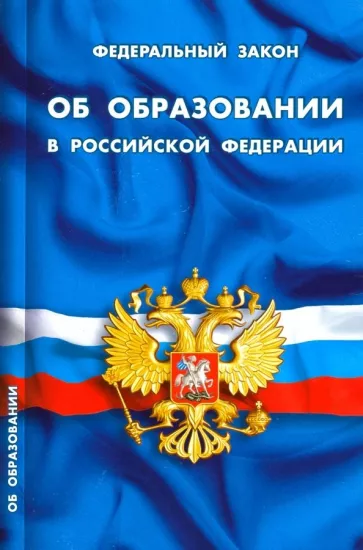 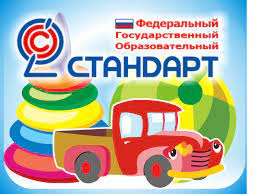 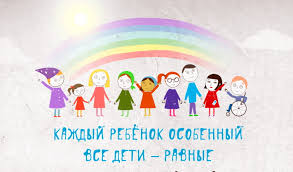 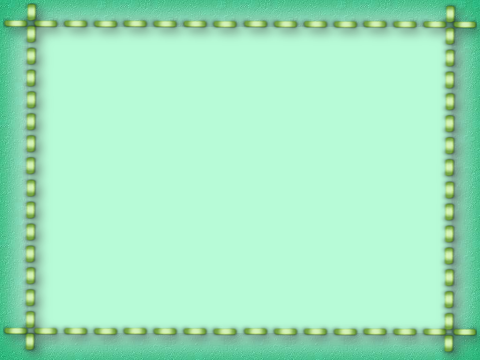 Обучающийся с ОВЗ — физическое лицо, имеющее недостатки в физическом и (или) психологическом развитии, подтвержденные психолого-медико-педагогической комиссией и препятствующие получению образования без создания специальных условий (ст. 2 ФЗ-273).
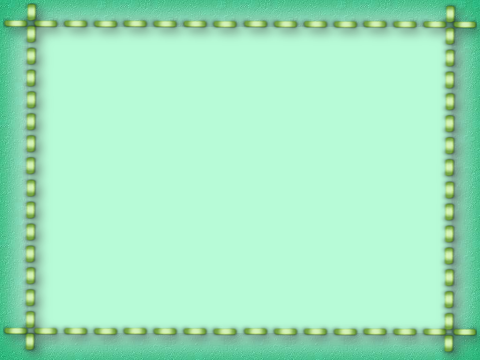 Классификация детей с ОВЗ
Дети с тяжелыми нарушениями речи (ТНР)
Дети с задержкой психического развития (ЗПР)
 Дети с расстройством аутистического спектра (РАС)
 Дети с нарушением опорно-двигательного аппарата (НОДА)
 Дети с умственной отсталостью (УО)
 Дети с нарушением зрения (слепые, слабовидящие)
 Дети с нарушением слуха (глухие, слабослышащие, позднооглохшие)
 Дети с комплексом нарушений психофизического развития
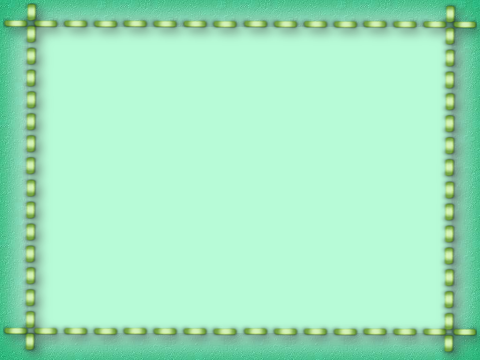 Психологические особенности детей с ОВЗ
У детей наблюдается низкий уровень развития восприятия.
Недостаточно сформированы пространственные представления.
Внимание неустойчивое, рассеянное, дети с трудом переключаются с одной деятельности на другую. 
Память ограничена в объеме, преобладает кратковременная над долговременной, механическая над логической, наглядная над словесной.
Снижена познавательная активность, отмечается замедленный темп переработки информации.
Мышление – наглядно-действенное мышление развито в большей степени, чем наглядно-образное и особенно словесно-логическое.
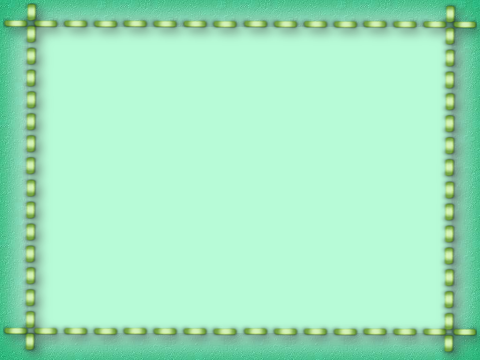 Психологические особенности детей с ОВЗ
Снижена потребность в общении как со сверстниками, так и со взрослыми.
Игровая деятельность не сформирована. Сюжеты игры обычны, игровые роли бедны.
Нарушения речевых функций, либо все компоненты языковой системы не сформированы.
Низкая работоспособность в результате повышенной истощаемости, вследствие возникновения у детей явлений психомоторной расторможенности.
Несформированность произвольного поведения по типу психической неустойчивости, расторможенность влечений, учебной мотивации.
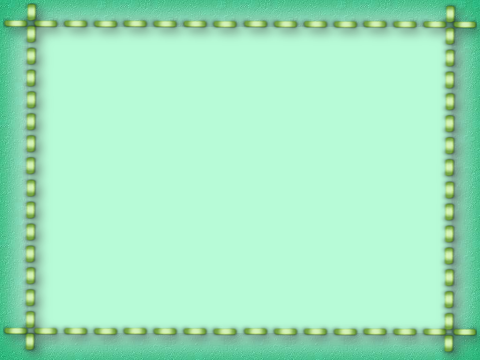 Инклюзивное образование — обеспечение равного доступа к образованию для всех обучающихся с учетом разнообразия особых образовательных потребностей и индивидуальных возможностей».
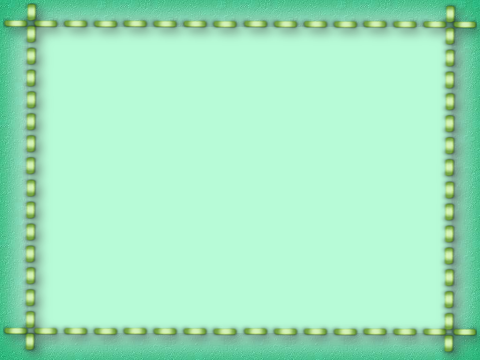 Направления работы педагогического коллектива в
инклюзивной группе:
диагностика индивидуальных особенностей развития каждого ребенка;
комплексная оценка ресурсов и дефицитов ребенка для составления адаптированной образовательной программы;
разработка и реализация конкретных этапов овладения адаптированной образовательной программой ребенком с ОВЗ;
разработка каждым специалистом календарных и тематических планов коррекционно-развивающей работы; планирование образовательного процесса с учетом индивидуальных образовательных потребностей детей группы;
организация совместной жизнедеятельности детей в условиях инклюзивной группы; мониторинг инклюзивного образовательного процесса, создание специальных условий.
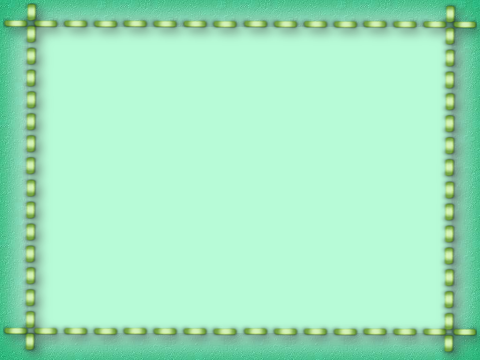 Игровые технологии
Социально-коммуникативное развитие
•	игровые тренинги;
•	сюжетно – ролевые игры;
•	театрализованные
Познавательное развитие.
•	обучающие игры,
•	проблемные игровые ситуации и игровые технологии, направленные на закрепление полученных знаний, развитие познавательных способностей.
Речевое развитие
•	игровые технологии, направленные на развитие мелкой моторики;
•	игровые технологии, направленные на развитие артикуляционной моторики;
•	игровые технологии, направленные на развитие дыхания и голоса.
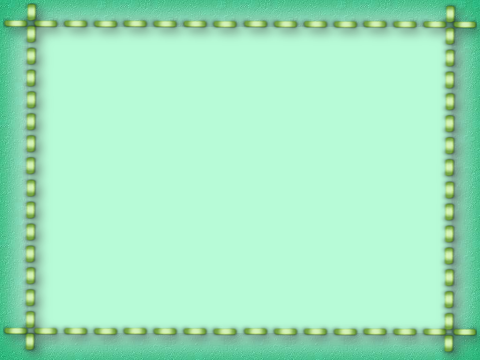 Игровые технологии
Художественно-эстетическое развитие
•	 развитие восприятия и понимания произведений искусства, мира природы;
•	формирование элементарных представлений о видах искусства;
•	восприятие музыки, художественной литературы, фольклора, изобразительного искусства.
Физическое развитие 
•	развитие двигательной деятельности детей,
•	способствующих правильному формированию опорно-двигательной системы организма,
•	развитию равновесия, координации движения, крупной и мелкой моторики обеих рук и т.д.
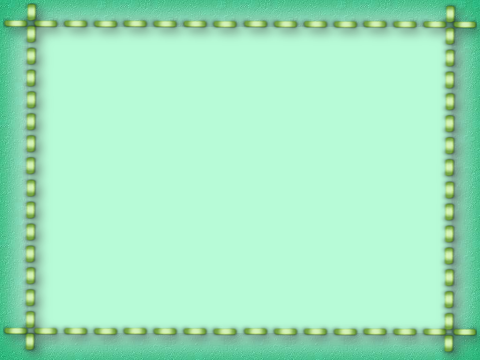 Правила для педагога
Давать короткие, четкие и конкретные инструкции. 
Для выполнения задания ребенку ОВЗ требуется больше времени чем остальным детям. 
Делить работу на более короткие, но более частые периоды. Использовать физкультминутки. 
Снизить требования к аккуратности в начале работы, чтобы сформировать чувство успеха. 
Предоставлять ребенку возможность выбора. 
Поощрять ребенка сразу же, не откладывая на будущее. 
Договариваться с ребенком о тех или иных действиях заранее.
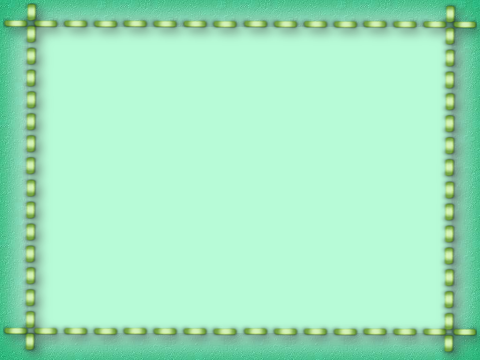 Общие психолого-педагогические рекомендации в работе с детьми с ОВЗ
Принимать ребенка таким, какой он есть, уважать его личность.
Не сравнивать ребенка с окружающими.
Воздействовать на все органы чувств.
Использовать разнообразные виды деятельности.
Как можно чаще общаться с ребенком.
Задания малыми дозами в игровой форме.
Избегать переутомления, использовать упражнения на релаксацию.
Способствовать повышению самооценки, создавать ситуацию успеха.
Не предъявлять ребенку повышенных требований.
Содружество воспитателя, специалиста и родителей.